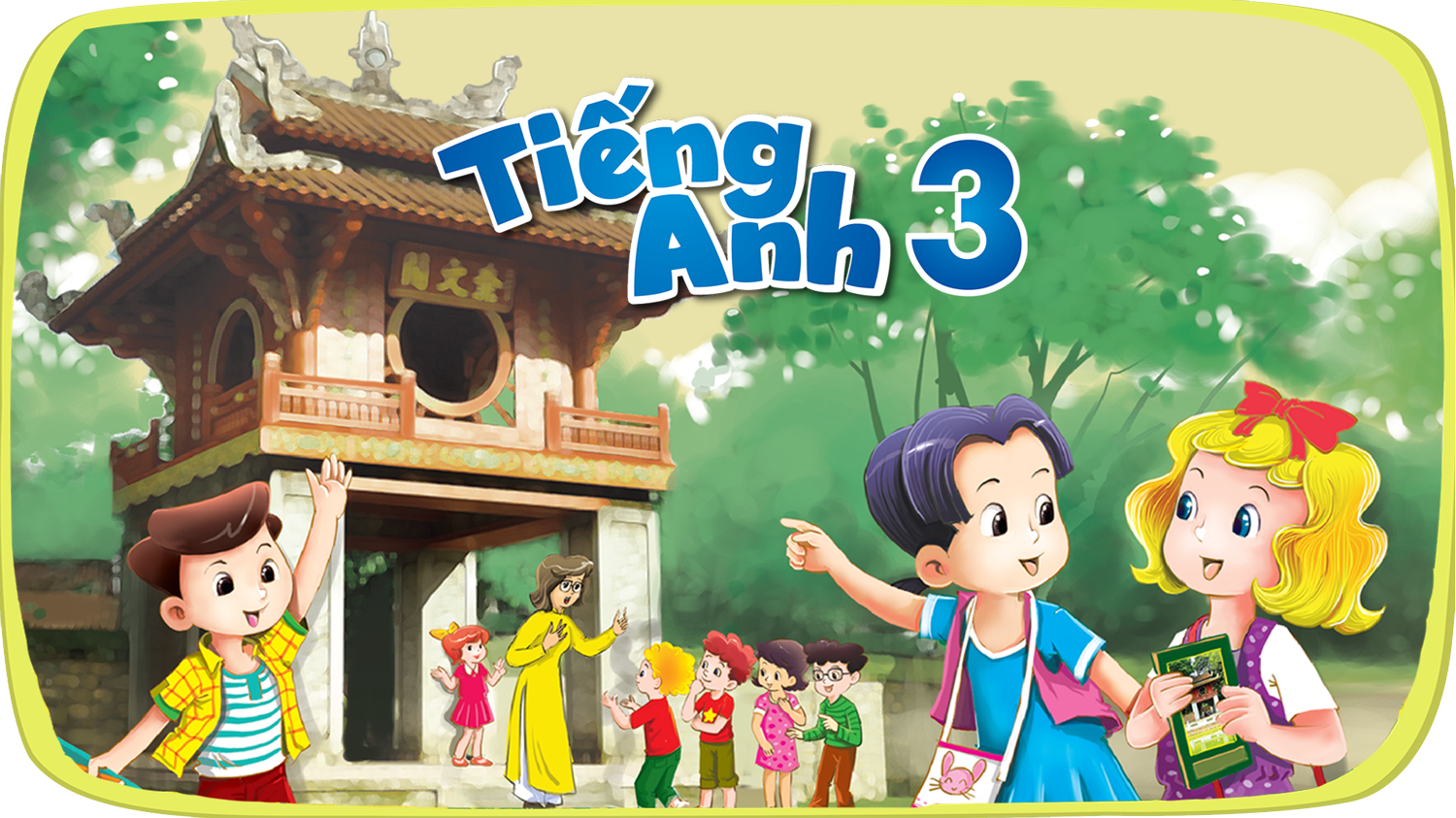 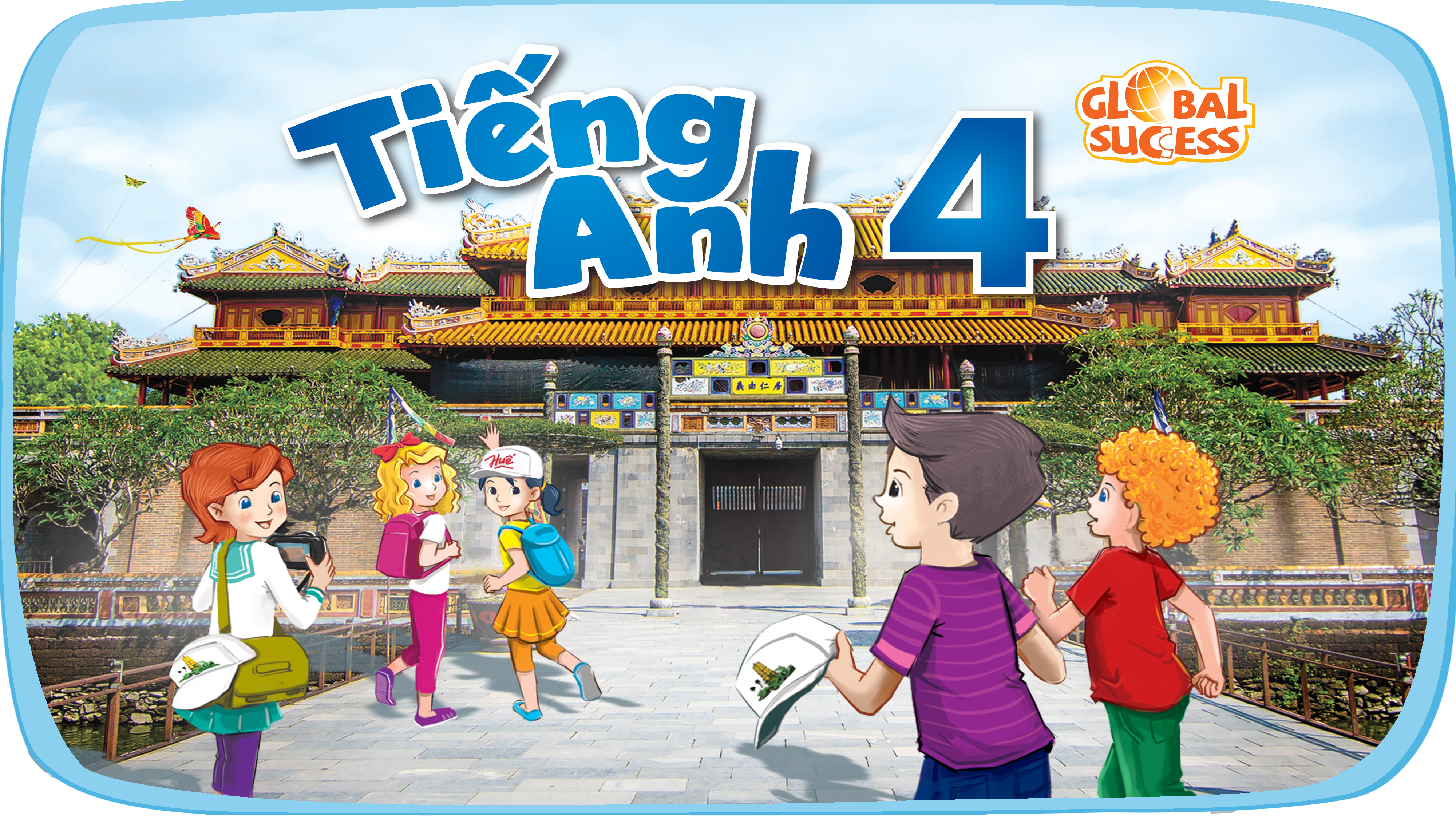 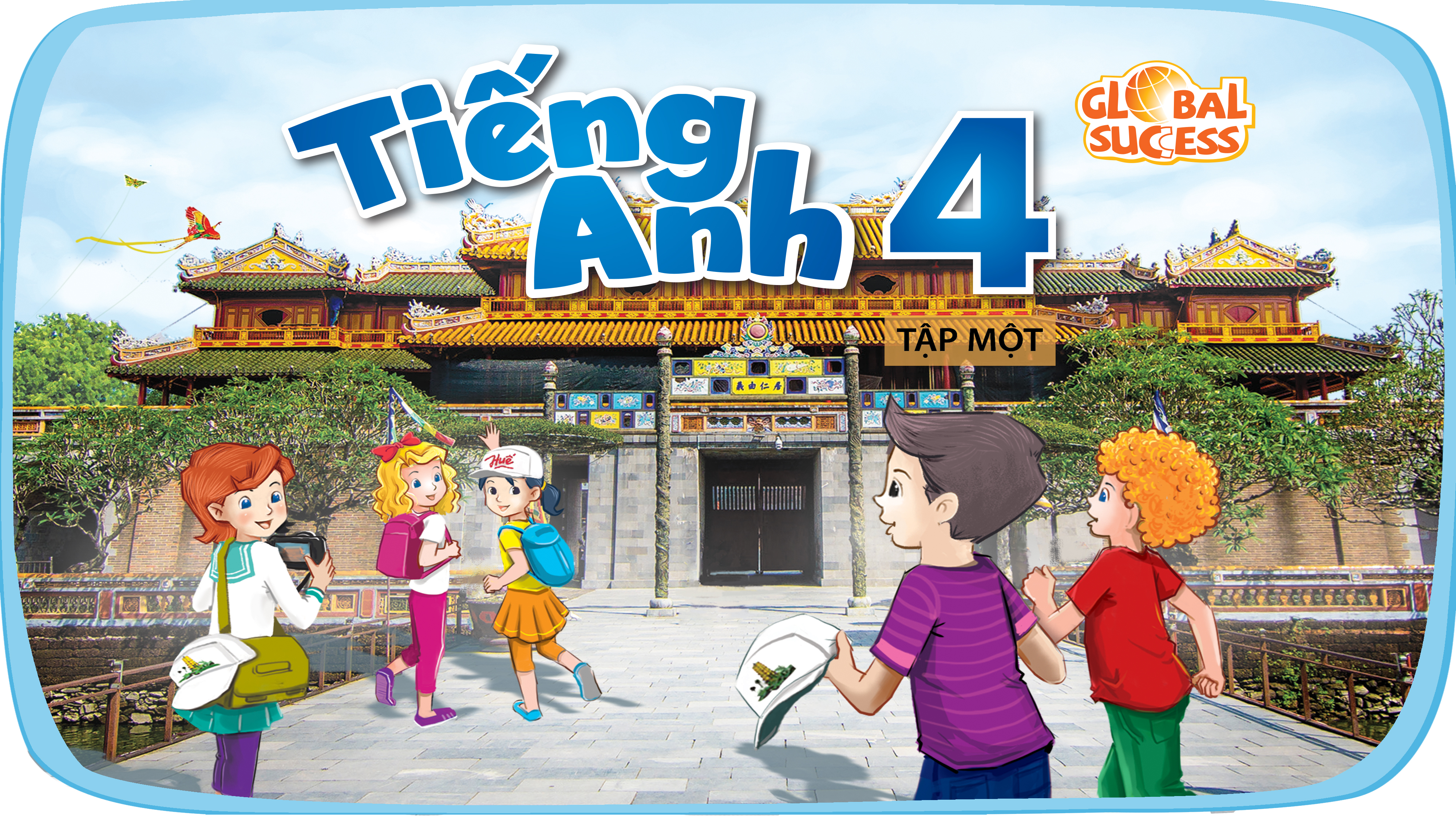 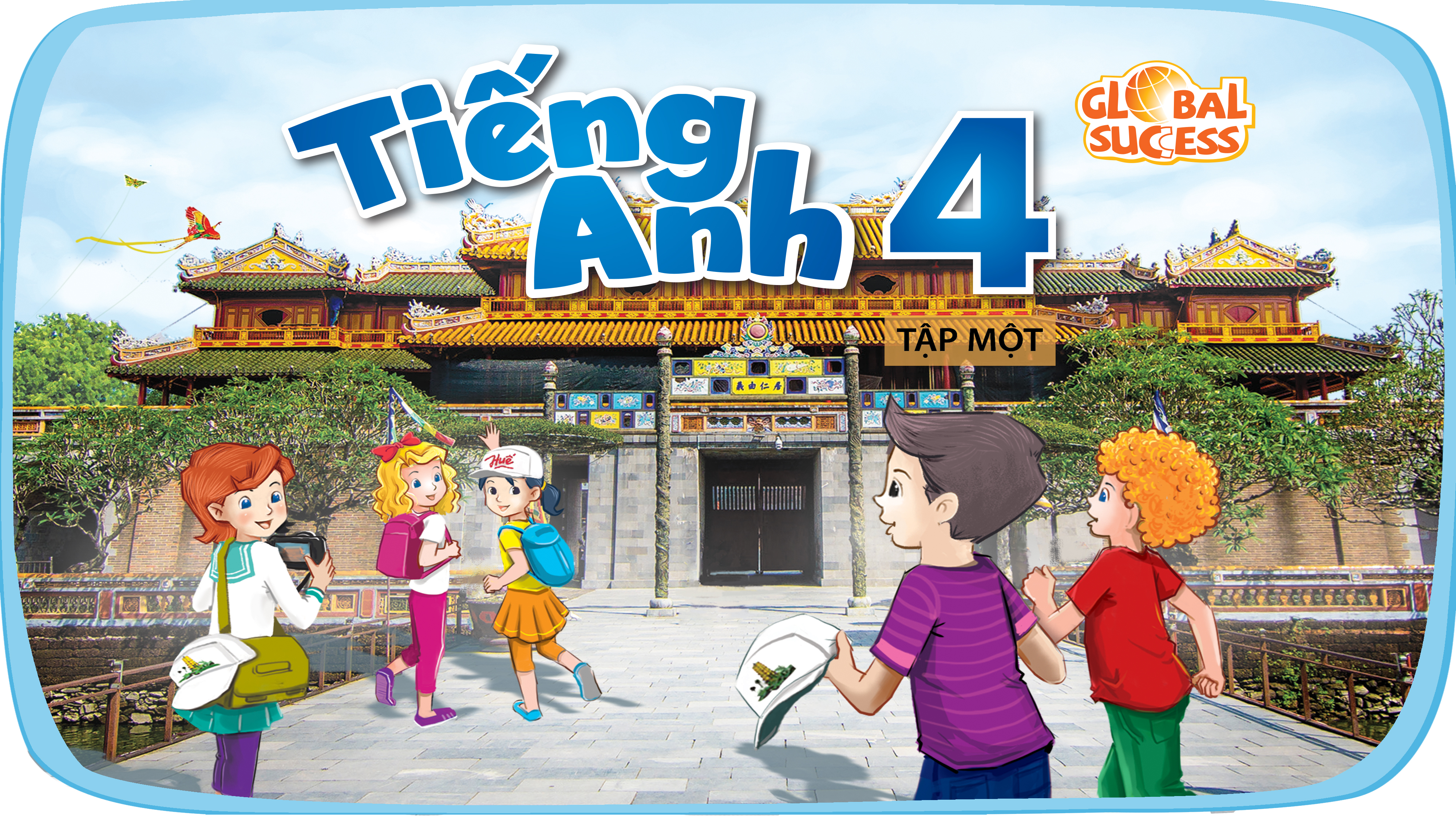 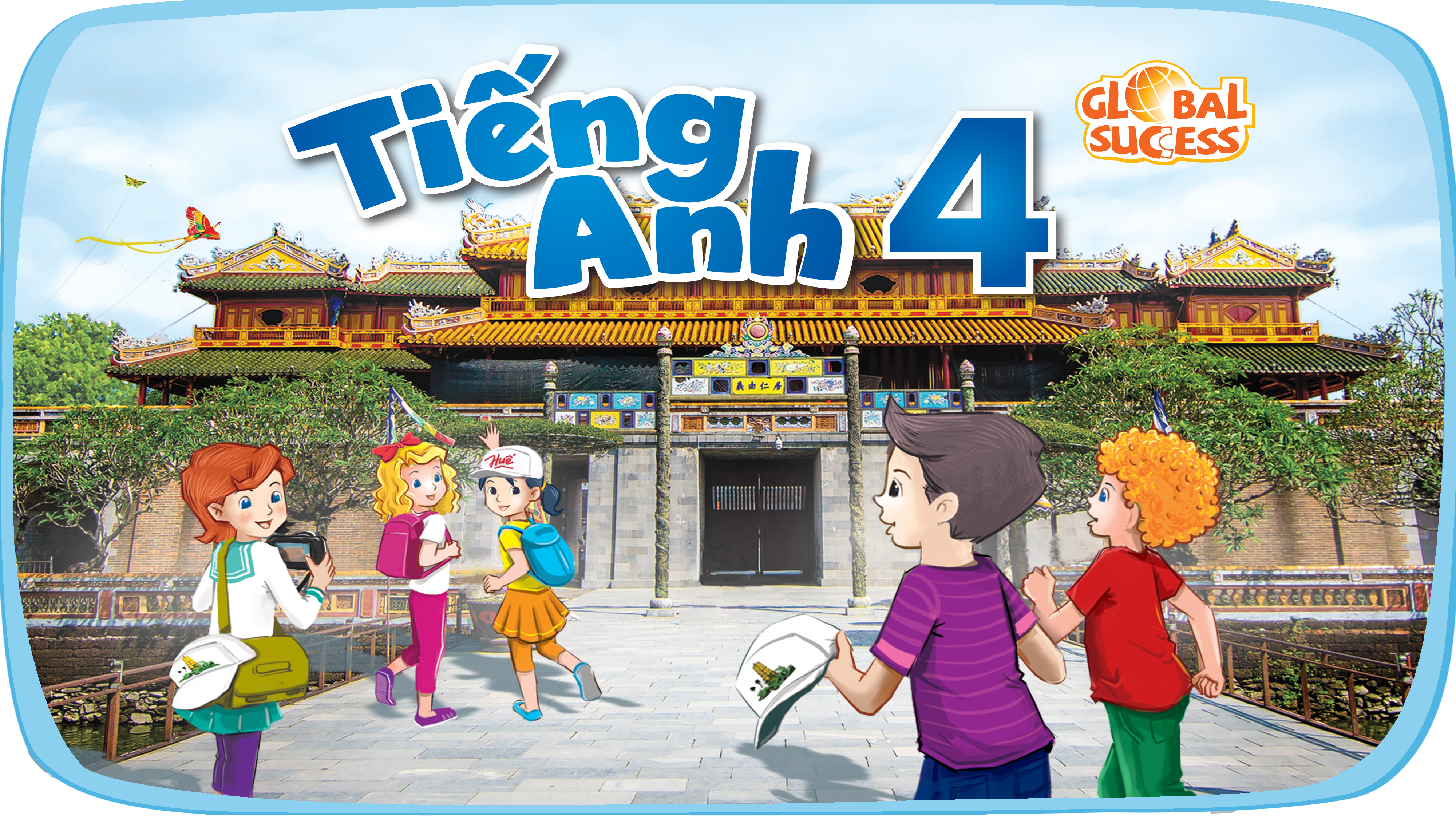 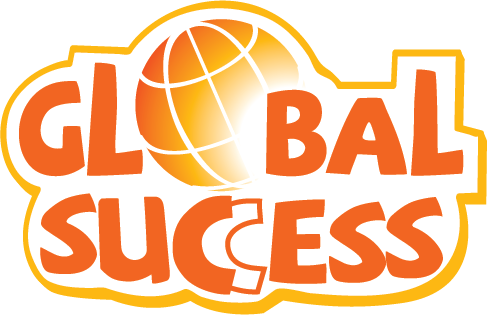 Monday January 15th 2025EnglishUnit 11: My homePeriod 73. Lesson 1 (1,2,3)
1. Look, listen and repeat
Warm-up
[Speaker Notes: https://www.youtube.com/watch?v=3EDzQeh7mWE]
1
Look, listen and repeat.
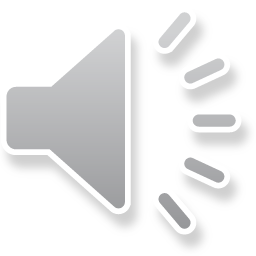 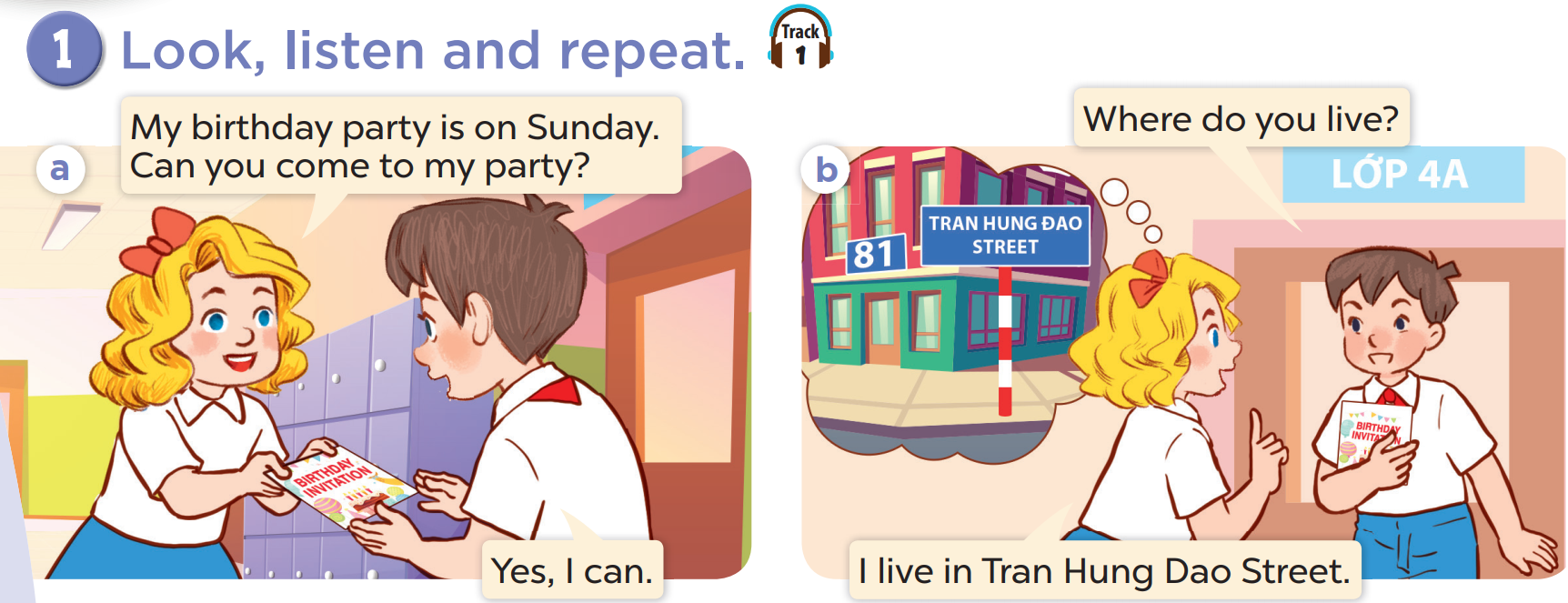 Listen, point and say.
2
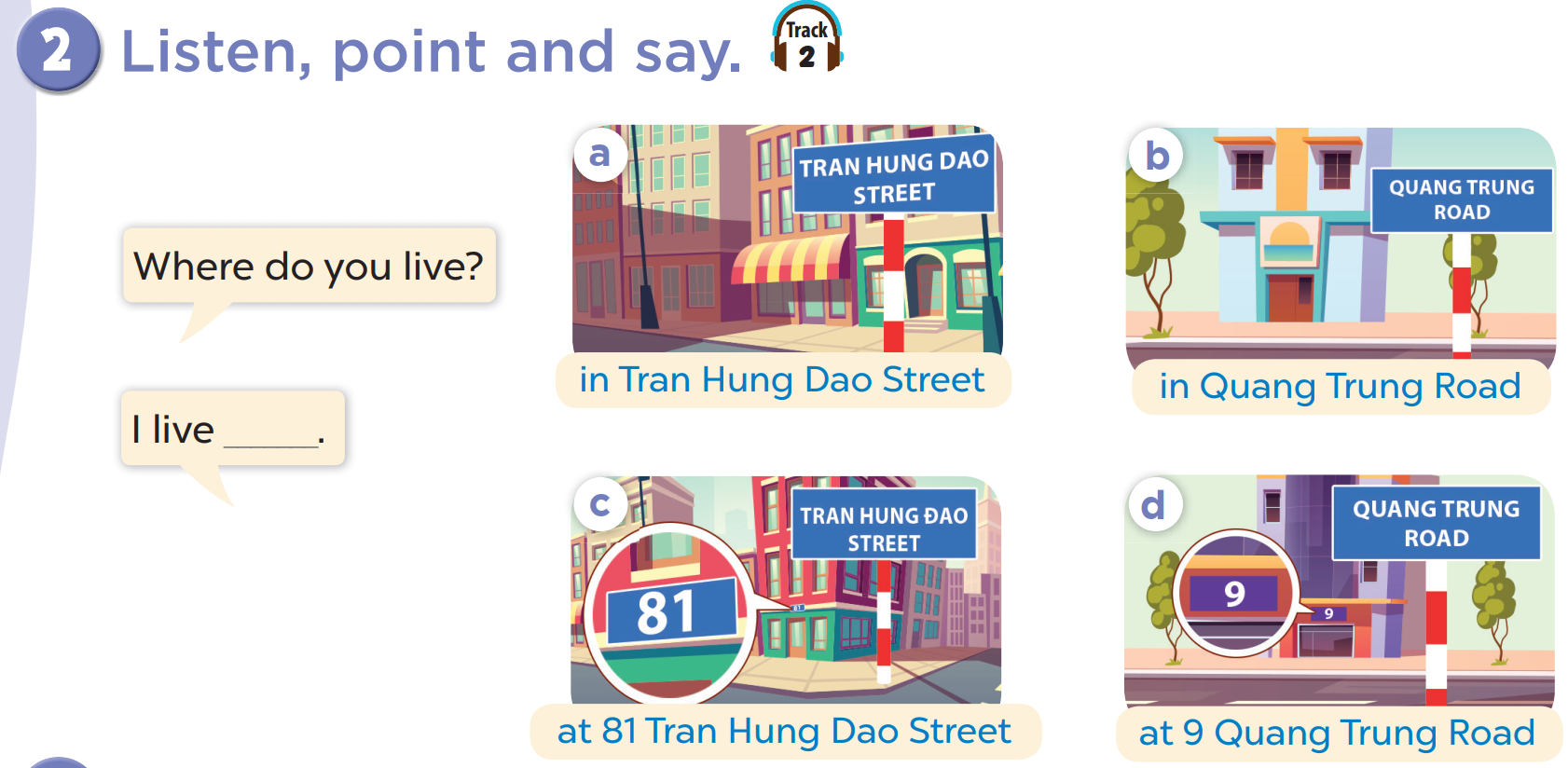 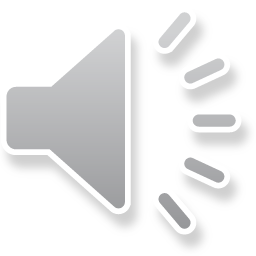 A. New words
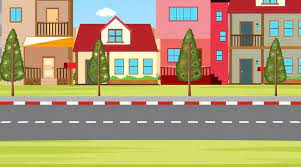 Street
Đường phố
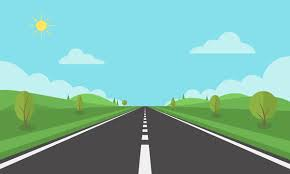 Road
Đường phố
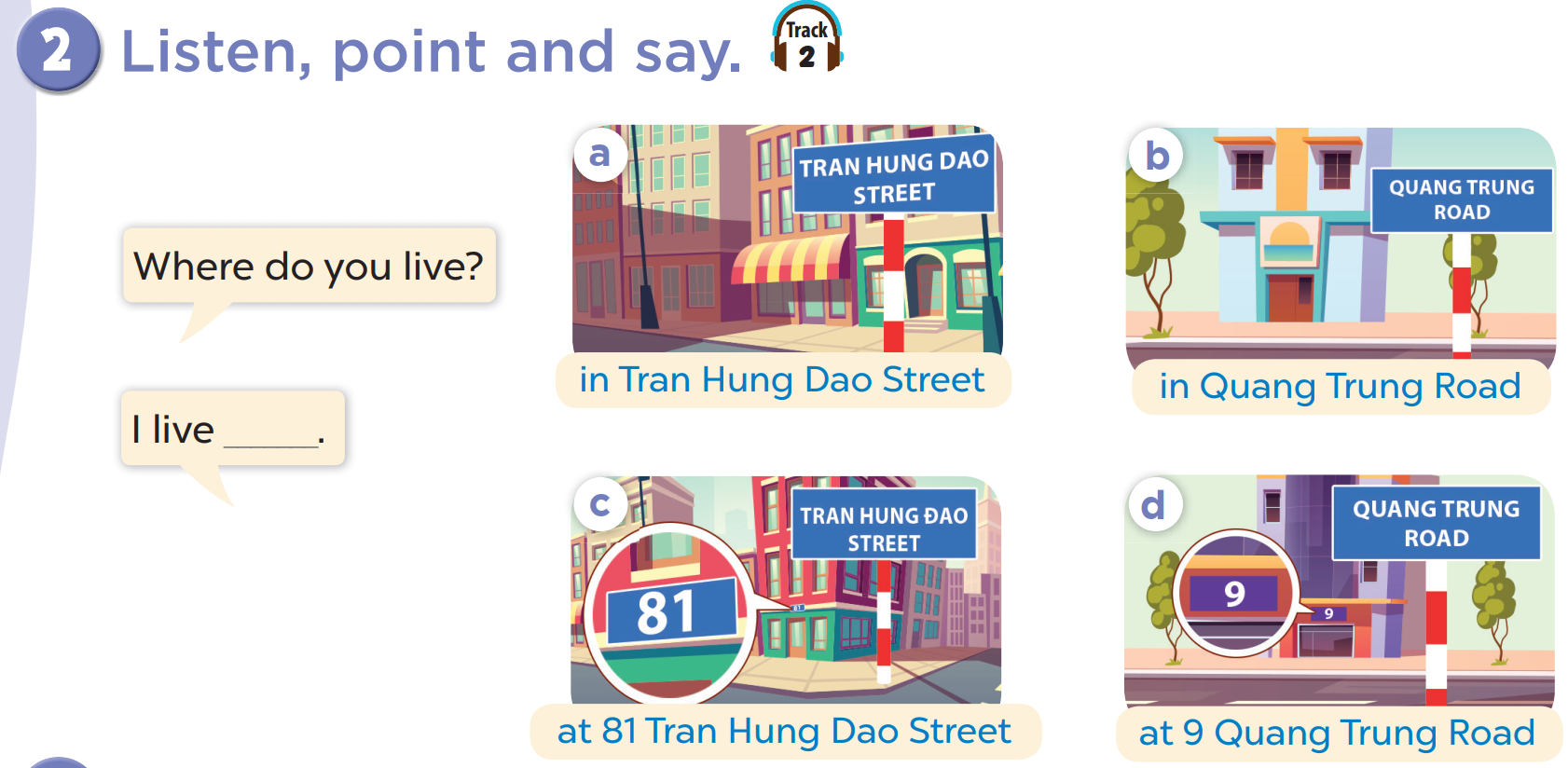 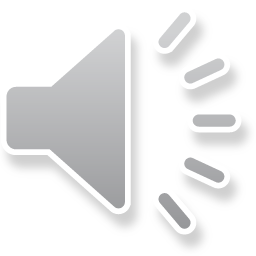 B. Sentence
Asking and answering questions about where someone lives
Where do you live ?
I live ,,,,,,,,,,,,,,,,,,,,,,,,,,,,,,,,,,,,,
Ex : I live in Hong Ha street
Where do you live?
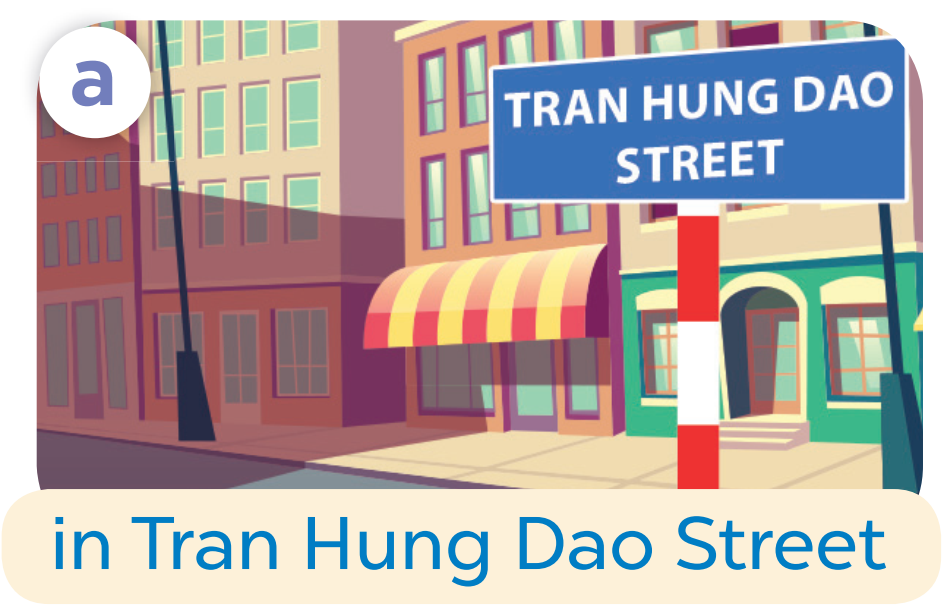 I live in Tran Hung Dao Street.
04
Let’s talk.
Quận
Ward
District
Huyện
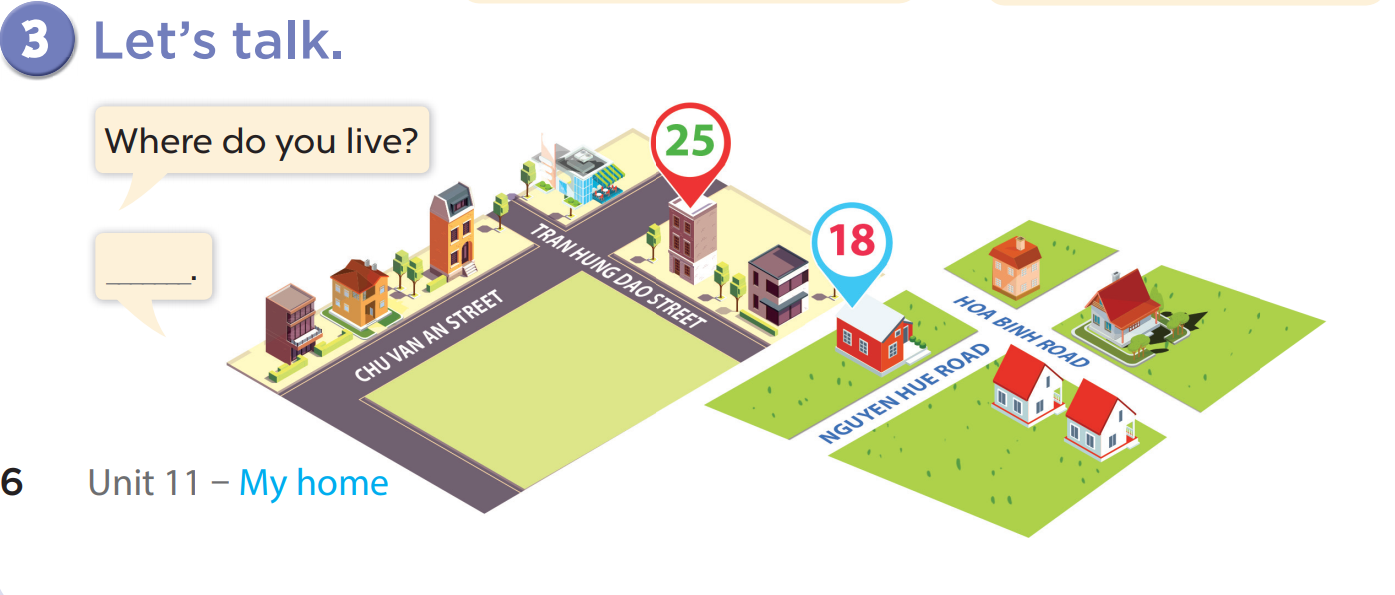 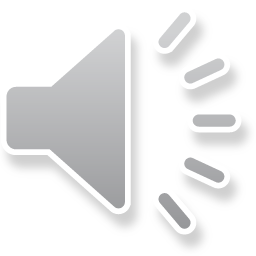 1
 point
Lucky wheel!
5 
points
Question
Question
Question
Question
Question
Question
Question
SPIN
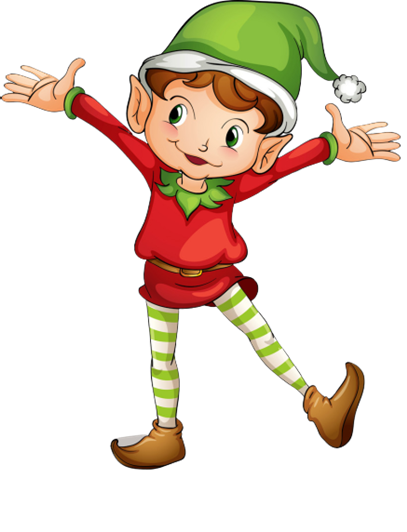 2 
points
3
points
End
10
points
[Speaker Notes: Click on “spin” button to spin the wheel, click again to stop]
05
fun corner & Wrap-up
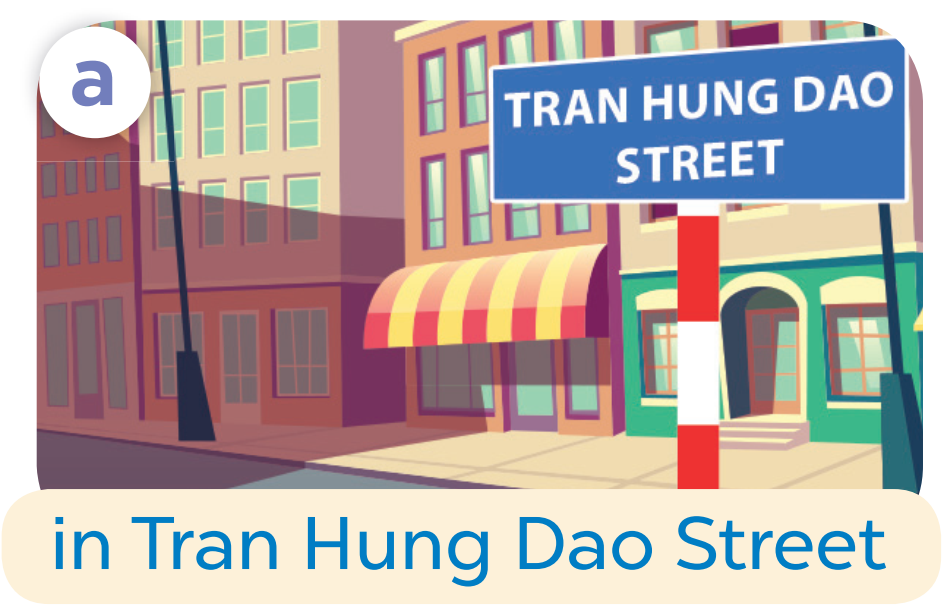 Ask and answer!
Where do you live?
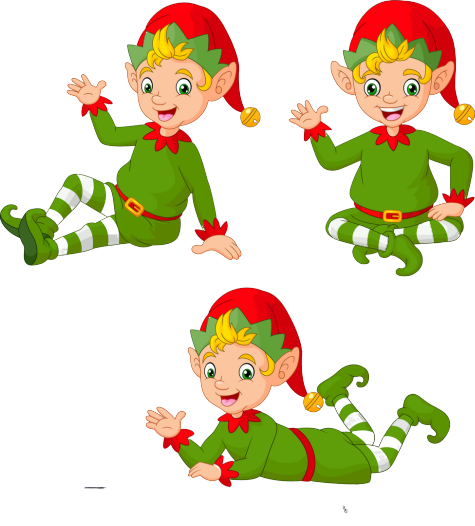 I live in Tran Hung Dao Street.
Check
Back
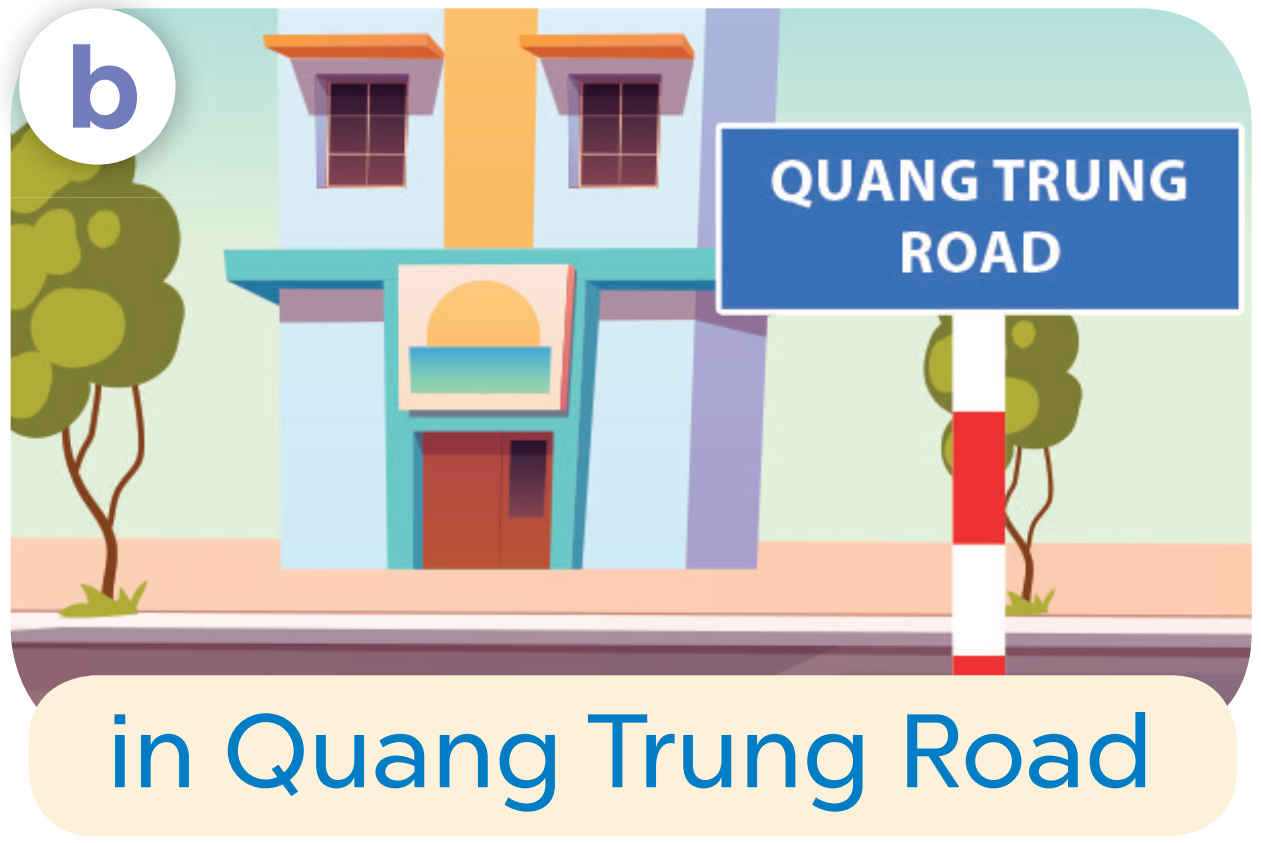 Ask and answer!
Where do you live?
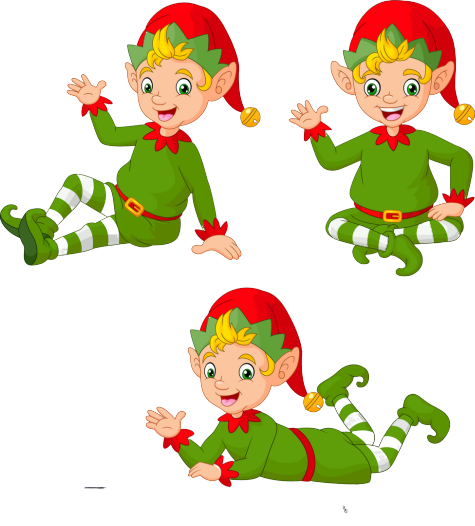 I live in Quang Trung Road.
Back
Check
Ask and answer!
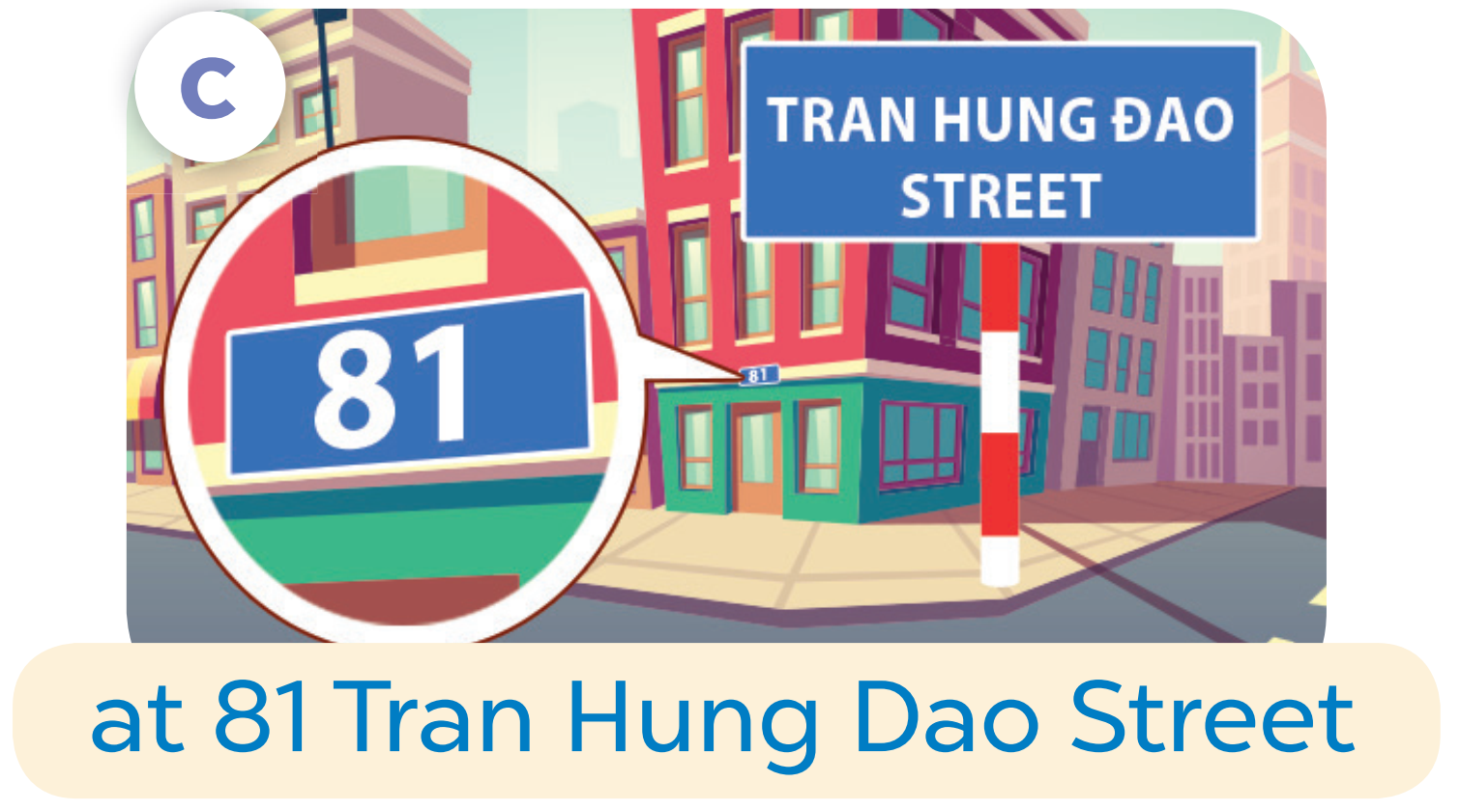 Where do you live?
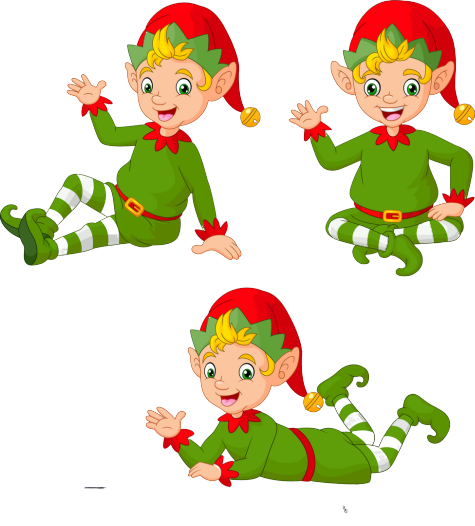 I live at 81 Tran Hung Dao Street.
Back
Check
Ask and answer!
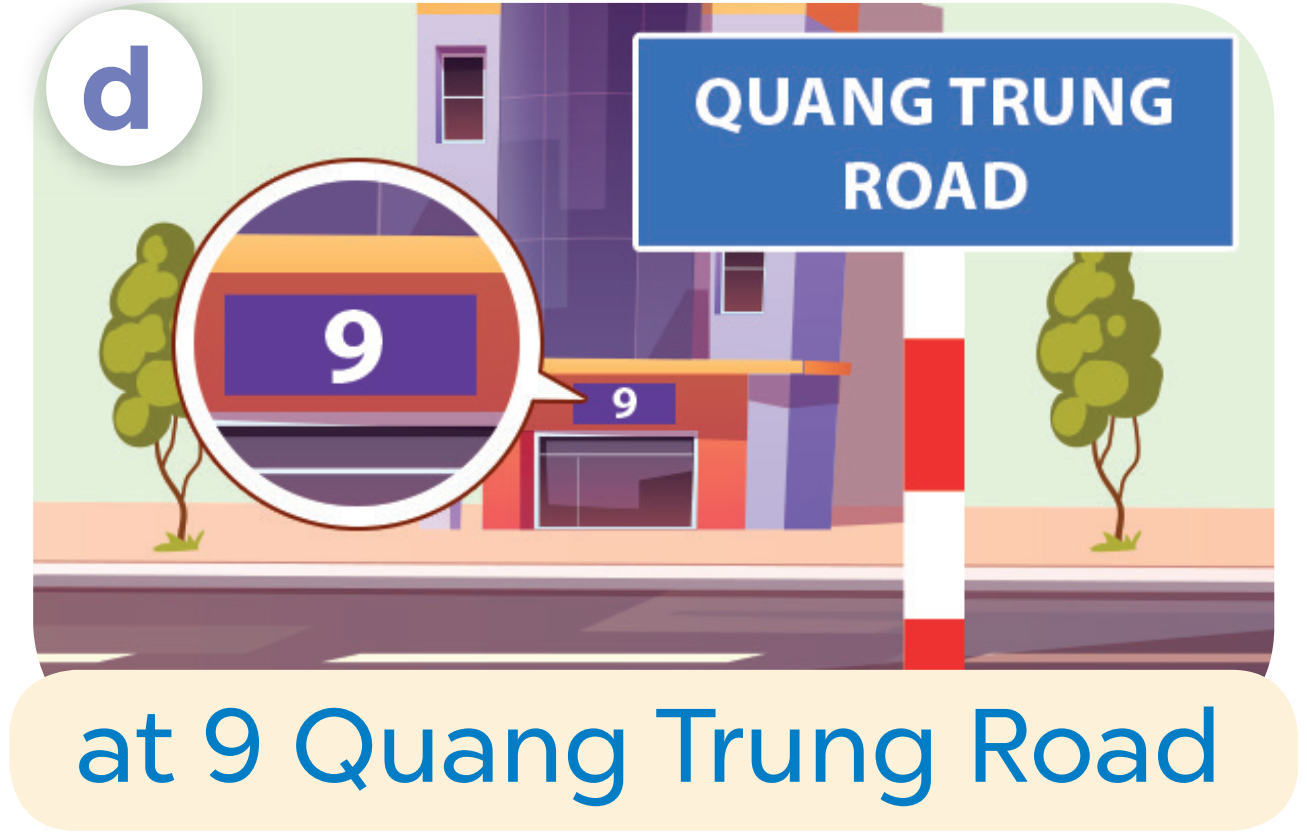 Where do you live?
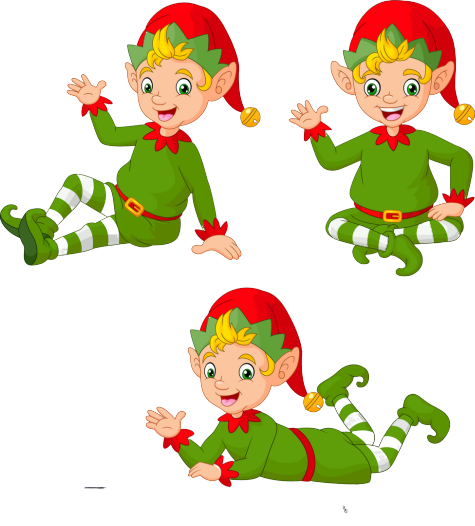 I live at 9 Quang Trung Road.
Back
Check
Ask and answer!
Where do you live?
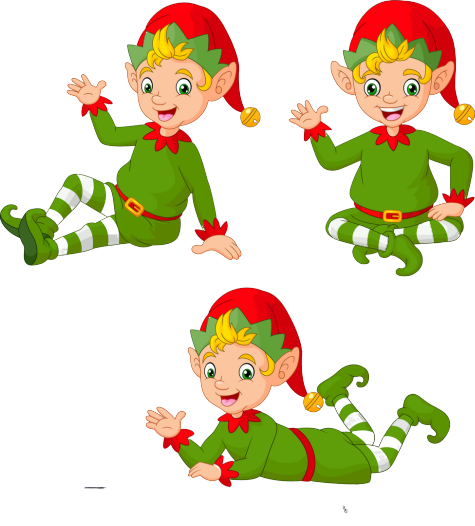 I live in/at…….
Back
Check
Ask and answer
Where do you live?
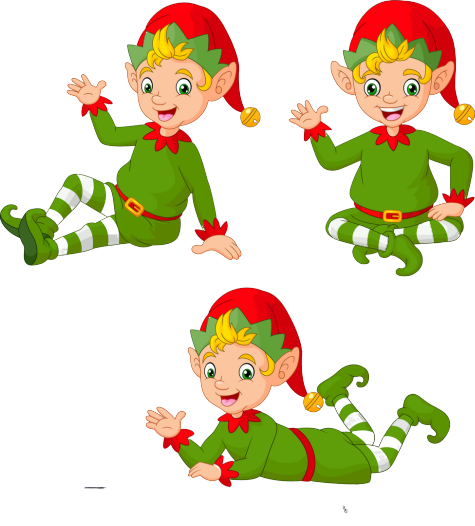 I live in/at…….
Back
Check
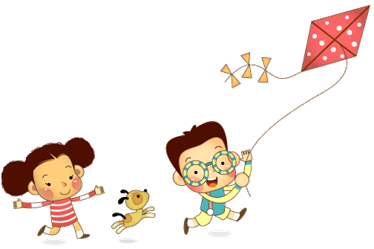 Ask and answer!
Where do you live?
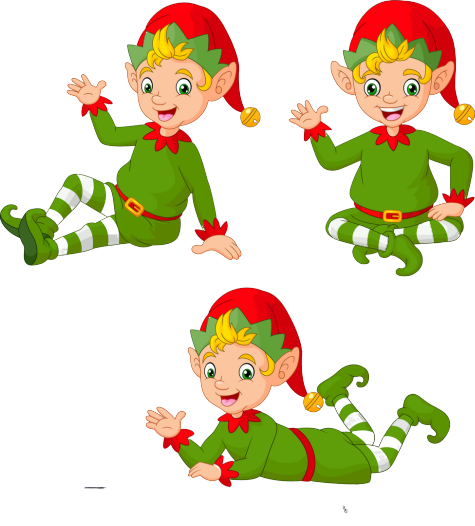 I live in/at…….
Back
Check